King Saud University 
College of Applied studies and Community Service
CSC 1101
By: Fatimah Alakeel
Edited By: Mashael almutlaq  Noor Alhareqi
1
Chapter 6 Arrays in C++
2nd  Semester 1433 -1434
Array - One Dimensional Array
2
A one dimensional array is a list of related variables have the same data type and the same name .
Represented as a group of consecutive memory locations .
To refer to a particular location or element in the array, we specify the name of the array and the position number of the particular element in the array.
Defining Arrays
3
When defining arrays, specify :

Array Name .
Type of array .
 size of the arrays .
Defining Arrays
4
The general form  :

Type  array_Name [ size ];

Type declares the base type of the array that determines the data type of each element in the array .
Size defines how many elements the array will hold. The Size must be an integer constant greater than zero.
Defining Arrays - Examples-
5
int A[10];
An array of ten integers .

Char str[20];
An array of twenty characters .

int a[ 100 ], b[ 27 ] ;  
Defining multiple arrays of same type .
Defining Arrays - Examples-
6
The Size must be an integer constant greater than zero.
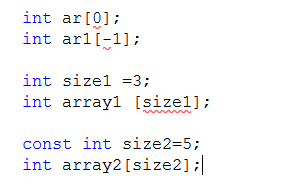 Defining and Initializing an Array
7
Define an array temperature  of 5 elements contains  float numbers , array size 5  :
double  temperature [5];

 Initialize it with these numbers :
 12.3 ,  7.5 ,  65 ,  72.1,  87.5 .

double  temperature [5] = {12.3 ,  7.5 ,  65 ,  72.1,  87.5  } ;
Defining and Initializing an Array
8
double temperature [5] = {12.3 ,  7.5 ,  65 ,  72.1,  87.5  };
12.3
temperature [0]
7.5
temperature [1]
65.0
temperature [2]
Elements
72.1
temperature [3]
87.5
temperature [ 4 ]
Index
Initializing Arrays
9
int N[ ] = { 1, 2, 3, 4, 5 };  
If size omitted, the size is determined from the 5 initializers .
int  N[5] = { 0 } ; 
int B[20] = {2, 4, 8, 16, 32};
Unspecified elements are guaranteed to be zero .
If not enough initializers, rightmost elements become 0 .
int C[4] = {2, 4, 8, 16, 32};
Error — compiler detects too many initial values .
 C++ arrays have no bounds checking .
int D[5] = {2*n, 4*n, 8*n, 16*n, 32*n};
Automatically only ; array initialized to expressions .
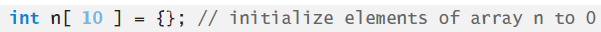 Accessing Array Elements
10
An individual element within array is accessed by use of a subscript (index) that describes the position of an element in the array , it must be an integer or integer expression .
Array named c of size n:
c[0],c[1],...,c[ n–1 ]
int A[10];
A[0], A[1], …, A[9]
In C++ , all array have zero as the index of first element .
Get values into array elements
11
Initialize arrays with the variable declaration . 
    double temperature [ 5 ] = { 12.3  ,  7.5  , 65  ,  72.1 ,  87.5  } ;

Use Assignment statements .  
         

Read input values into the array from the       keyboard.
Accessing Array Elements
12
Array elements are like normal variables :

	 temperature [3] = 12.7 ;
	 cin >> temperature [3] ;
or 
   N = 3;temperature [N] = 12.7;

 temperature [5-2] == temperature [3] == temperature [N]
Assigning Values
13
You cannot assign one array to another : 
 int  a[10] , b[10] ;
 a=b ;     //error … illegal 
Instead, we must assign each value individually .

We can use them as values in assignment statements:
    char str[  ] =“Hello amal”;           str[6] = ‘A’;
[Speaker Notes: scalar variable - a single data item
vs. 
data structure - a data aggregate]
Examples
14
For example, if we assume that variable a is equal to 5 and that variable b is equal to 6, then the following statement adds 2 to array element c[11].

To print the sum of the values contained in the first three elements of array c, we’d write

To divide the value of c[6] by 2 and assign the result to the variable x, we would write
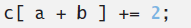 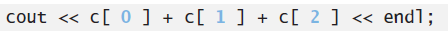 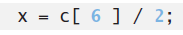 Manipulating Arrays
15
For loops are used to:
Initializing array elements .
Reading elements .
Printing elements .
Performing operations :
Sum elements .
Find largest/ smallest element .
Search for an element .
Sort elements .
Manipulating Arrays
16
Initializing Array Elements :  
To access all elements of an array a for loop is used. It will start from index 0 to the last element in the array which has an index of array size-1.

 Define and initialize array a of size 10 with zeros 
  int a[10],index;
 for(index =0; index <= 9; index++)
      a[index] = 0;
Manipulating Arrays
17
Reading Elements :

for (index =0; index <= size-1; index++ )
{
	cout << “Enter value : ”;
  cin >> a[index];
}
Printing Elements :

for (index =0; index <= size-1; index++)
		cout << a[index];

Sum Array elements Elements :

for (sum = 0, j=0; j < size; j++)sum += a[j];
Examples
18
All of the following are valid:

 score[0]   = 4 ; 
 score[0] += 7 ;
score[0]  = x + y ;
x = y – score[0]  ;
score[2] = score[1] + 5 * score[0] ;
 score[ j ] = score[ j + 1] ;

Note:  index can be any integral expression.
Example –sum of elements
19
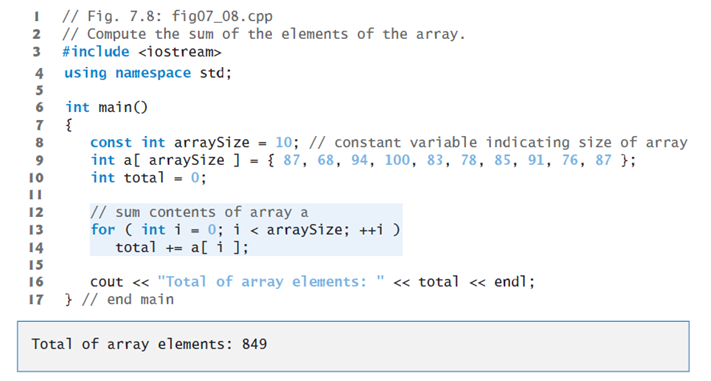 Element      Value
      0           32
      1           27
      2           64
      3           18
      4           95
      5           14
      6           90
      7           70
      8           60
      9           37
20
Element      Value
      0            0
      1            0
      2            0
      3            0
      4            0
      5            0
      6            0
      7            0
      8            0
      9            0
21
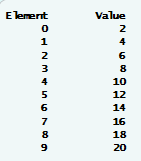 22